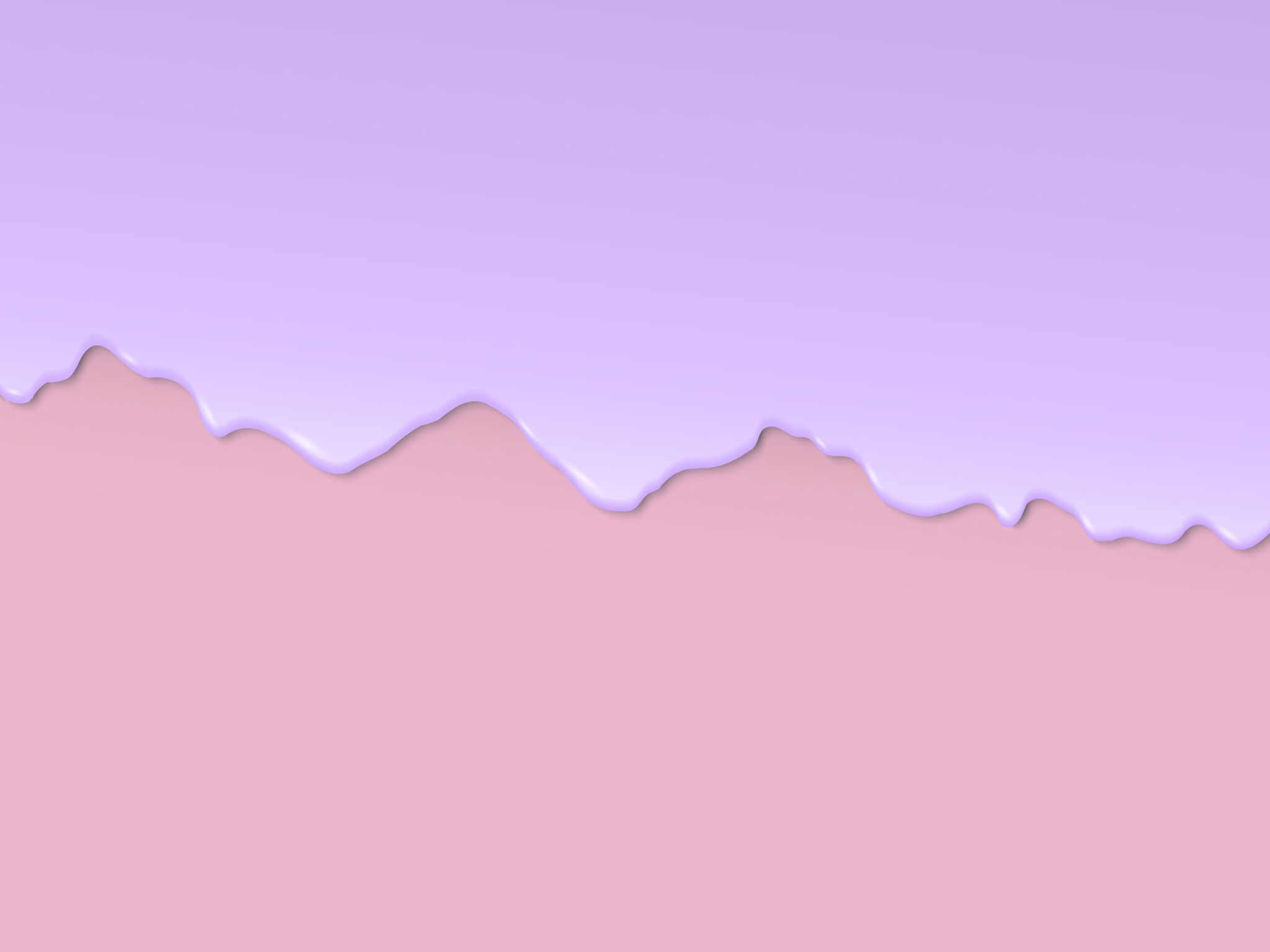 Power, History, Inequality
Section 4
big idea
Centuries of colonialism present a challenge to analyses of communities as bounded and historically isolated cultural places. This week's readings delve into relationships of power and history as they manifest in "local" cultures. In particular, these theorists call attention to how long-standing involvements in highly unequal global relationships have shaped culture in profound and historically specific ways: from racist and patriarchal hegemonies (DuBois and Stoler), to repeated intercultural contacts (Wolf and Ortiz), to unequal vulnerability to impoverishment and early death (Farmer).
Learning objectives
By the end of this week, students will be able to:
Articulate the historical role of colonialism and slavery in shaping cultural traits such as racism and sexism
Explain how attention to power and history expand on and challenge anthropological theories of local particularity
Identify key figures and ideas in historical anthropology
Power, history, inequality
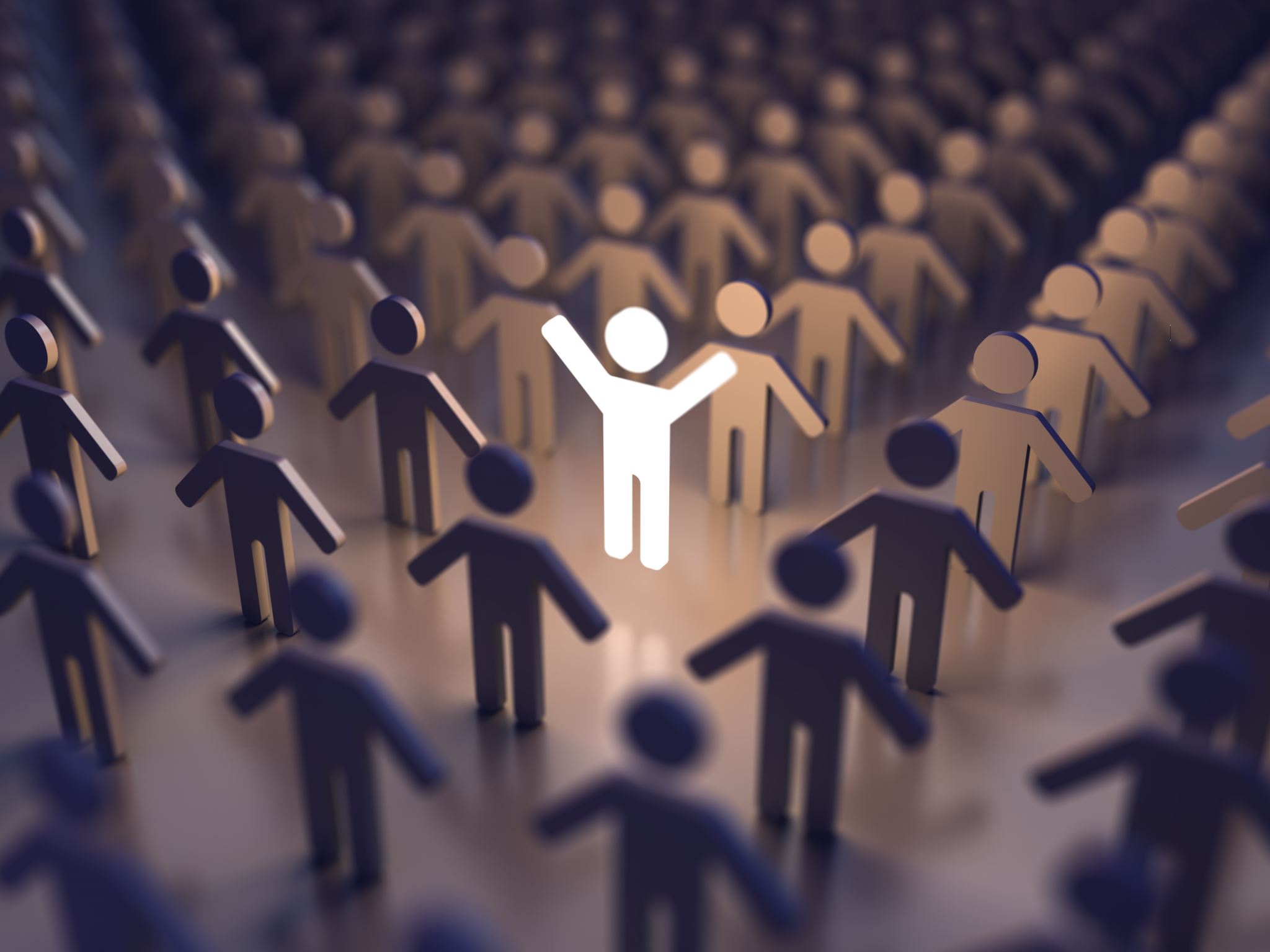 The social context
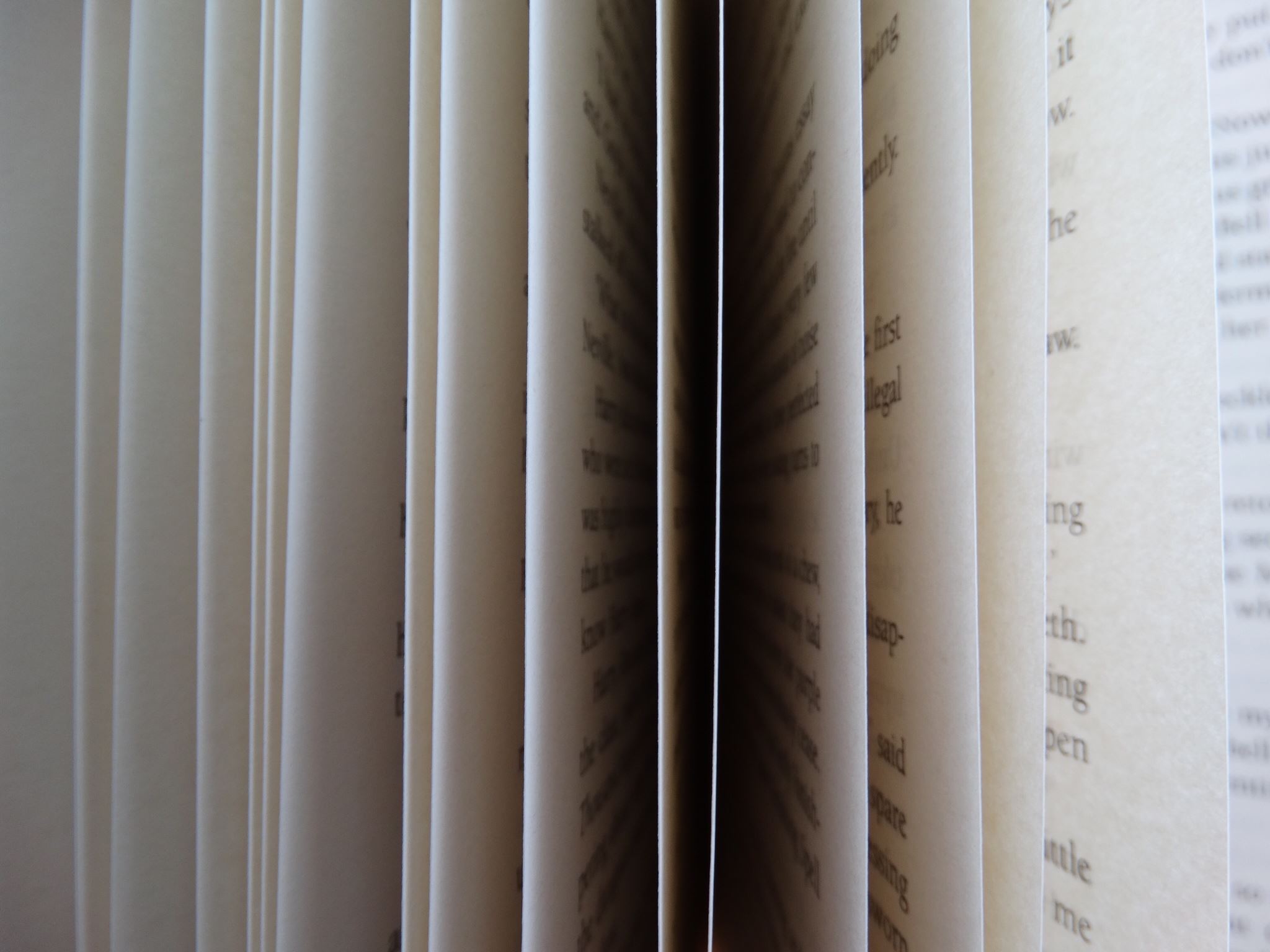 The essays
Historical Materialism
Black reconstruction in America - DuBois
What is racism?
How did US racism form?
What is primary: material life or ideas?
How does US racism affect different groups of workers?
Nerd out: is racism good for white workers? What does an intersectional approach suggest?
Transculturation in cuba - ortiz
Assimilation v transculturation
Embedded in global processes
What does this suggest about “historical particularism”?
The world in 1400 - wolf
What was the world in 1400 like?
“Disciplinary imperialism”
History from non-European perspectives
Agentive (not passive)
Active (not frozen in time)
Globalized (not isolated)
What does this suggest about “historical particularism”?
Making empire respectable - stoler
Sexual surveillance as a mechanism of colonial rule and racial repression
Colonized men
Imperial women
Guardians of imperial respectability
Structural violence -  farmer
Social inequalities make some people more vulnerable to harm than others
Disease, illness
Interpersonal harm
Incarceration, detention
Tribute to Wolf
Role of imperialism in degrading public health in Haiti
Key takeaways
Human societies always interconnected, dynamic, and equally contemporary
Global inequities rooted in centuries of colonialism, chattel slavery, and global capitalism have profoundly shaped the lives of people everywhere